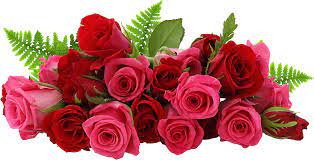 আজকের পাঠে সবাইকে স্বাগতম
শিক্ষক পরিচিতি
শারমিন আক্তার
সহকারী শিক্ষক
ষাইটঘর তেওতা সরকারি প্রাথমিক বিদ্যালয়
শিবালয়,মানিকগঞ্জ।
পাঠ পরিচিতি
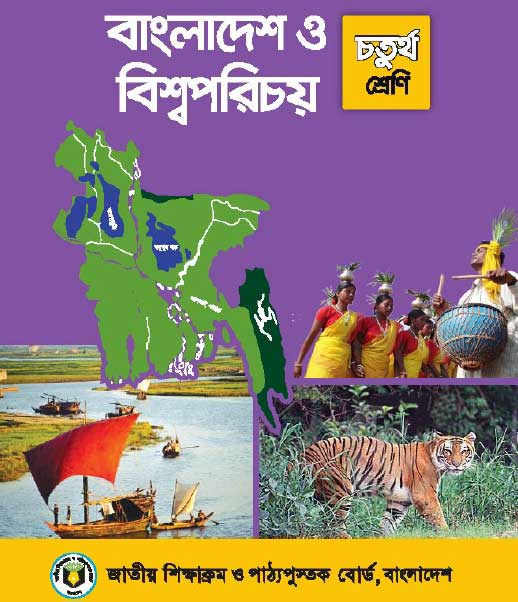 অধ্যায়ঃ৩
পাঠের শিরোনামঃবাংলাদেশের ক্ষুদ্র নৃ-গোষ্ঠী
পাঠ্যাংশঃচাকমা
পাঠঃ ২
শিখনফল
এসো একটি গান শুনি
আজকের পাঠ
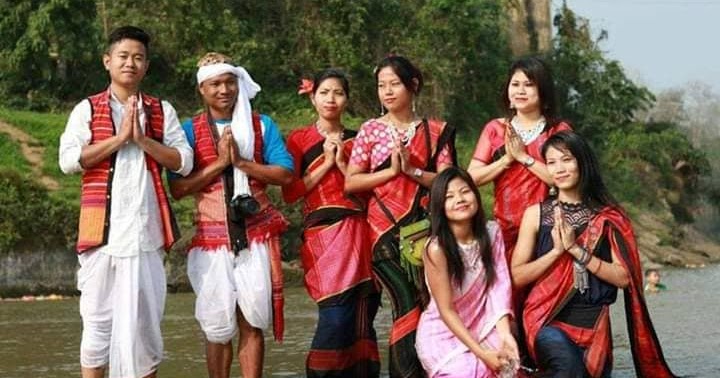 চাকমা
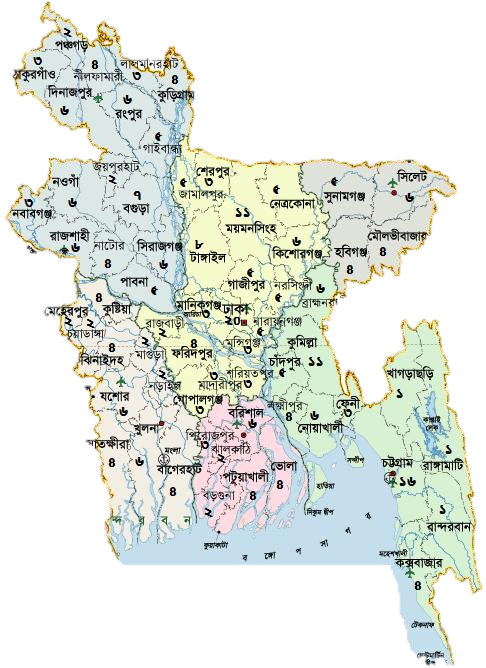 বংলাদেশে চাকমাদের বসবাস
রাঙামাটি
খাগড়াছড়ি
চাকমাদের ভাষার লিখিত রূপ
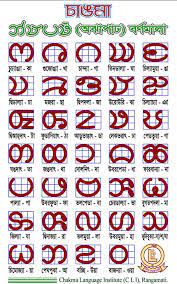 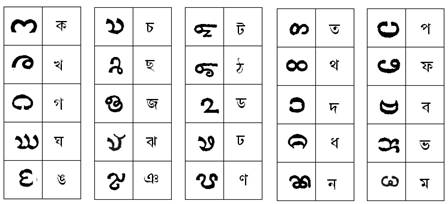 উপরের ছবিতে তোমরা কি দেখতে পাচ্ছ?
চাকমাদের নিজেস্ব ভাষা ও বর্ণমালা আছে
চাকমাদের সমাজব্যবস্থা
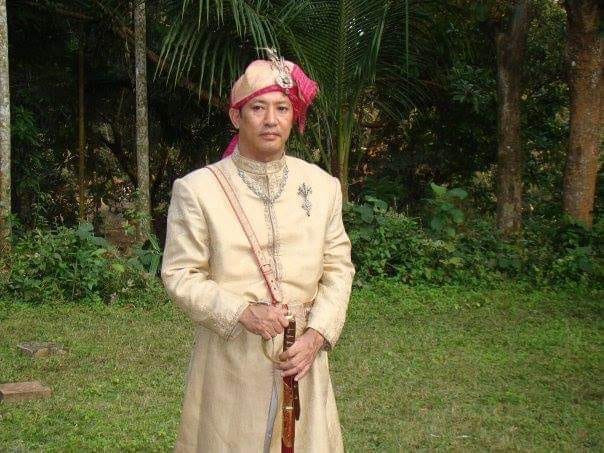 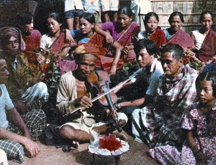 প্রতিটি গ্রামে একজন গ্রামপ্রধান আছেন
চাকমাদের নিজেস্ব রাজা আছেন
চাকমাদের ঘরবাড়ি
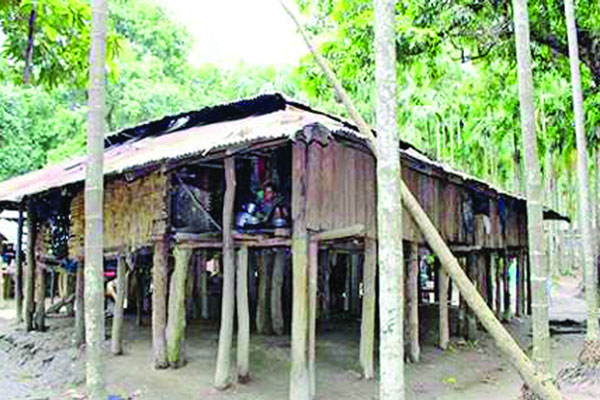 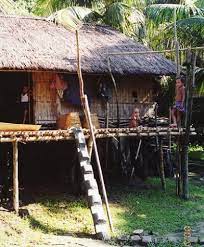 চাকমাদের ঘর কাঠ ও বাঁশ দিয়ে তৈরি মাচার মত ঘর
চাকমাদের জীবিকা
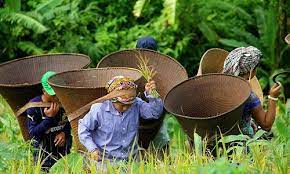 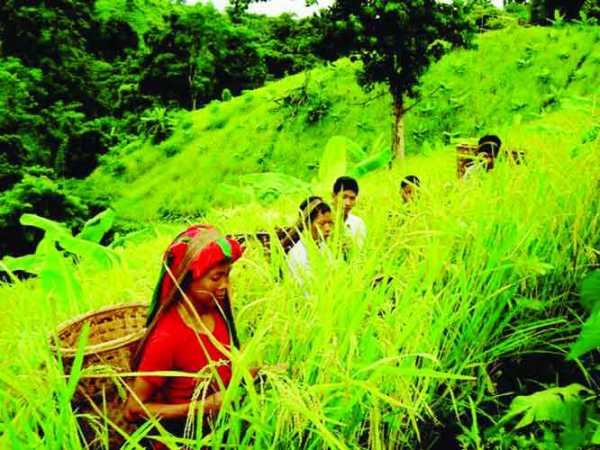 চাকমারা জুম পদ্ধতিতে কৃষিকাজ করে।
চাকমাদের খাবার
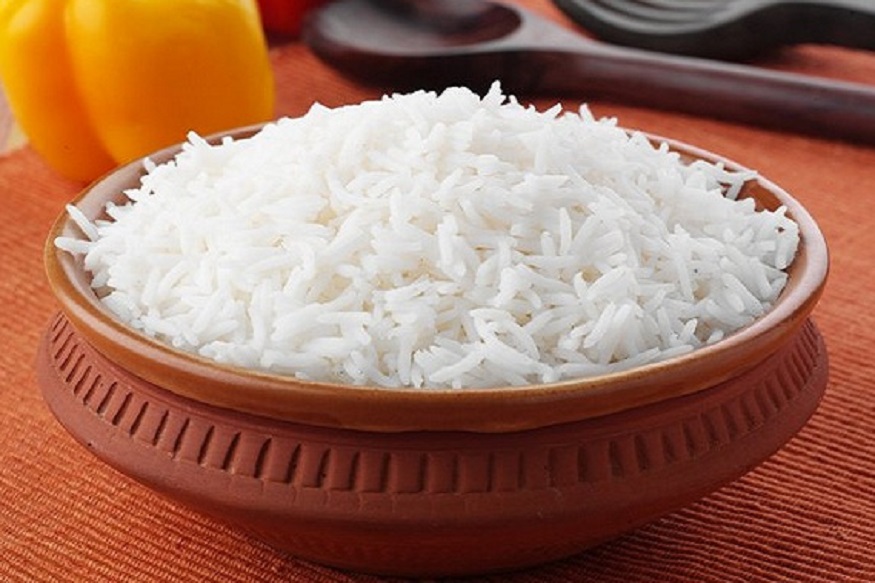 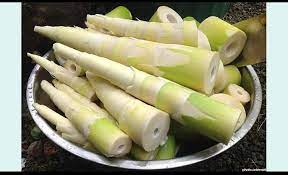 ঐতিহ্যবাহী খাবার বাঁশের কোড়ল
চাকমাদের প্রধান খাবার ভাত
চাকমাদের পোশাক
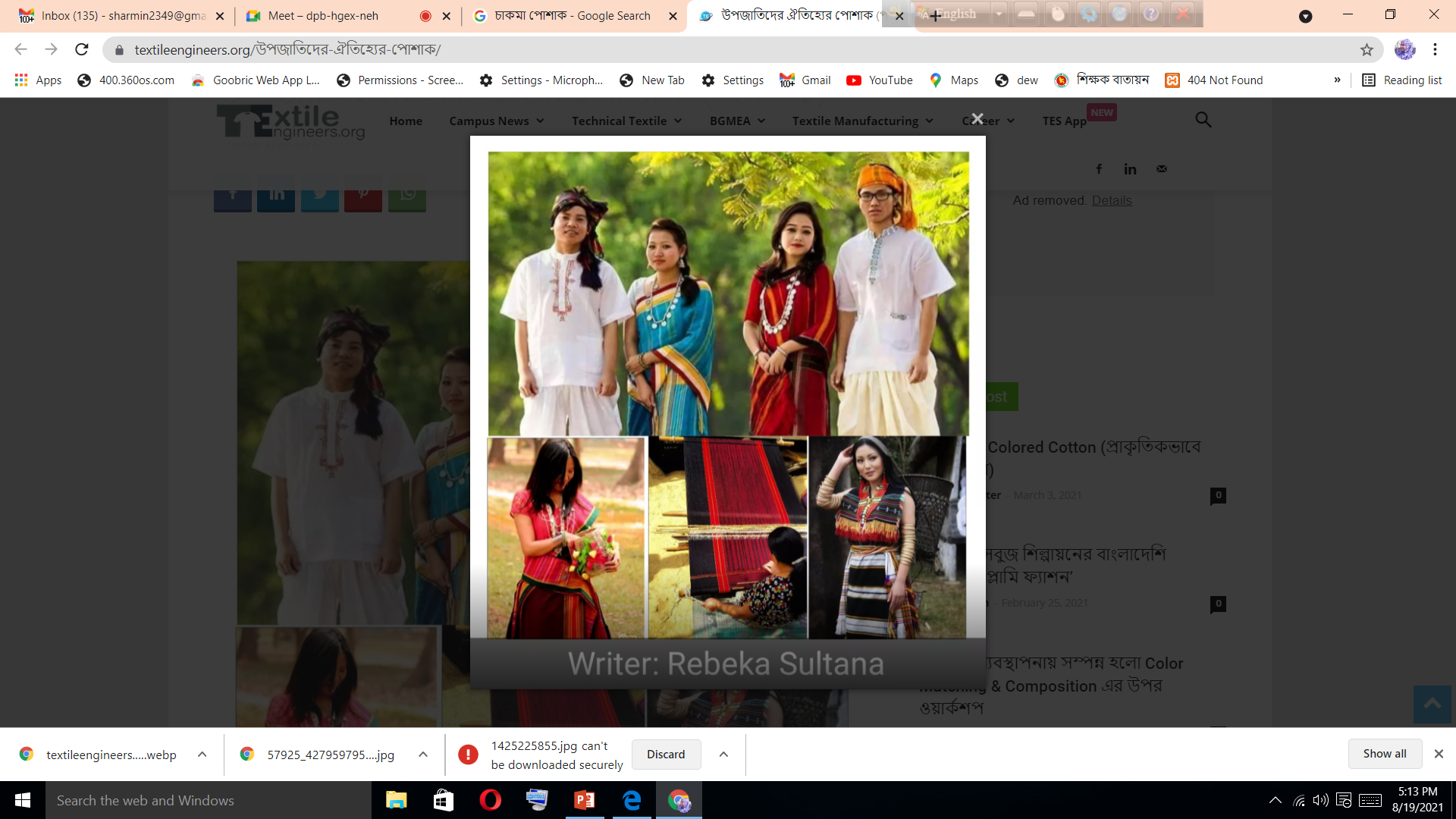 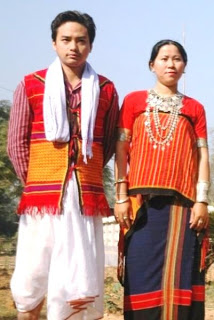 মেয়েরা পিনোন ও হাদি পরিধান করে এবং ছেলেরা সাধারণত ফতুয়া ও লুঙ্গি পরে থাকেন।
চাকমাদের উৎসব
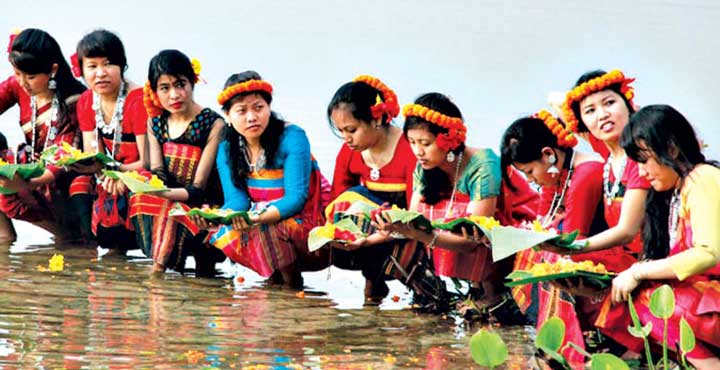 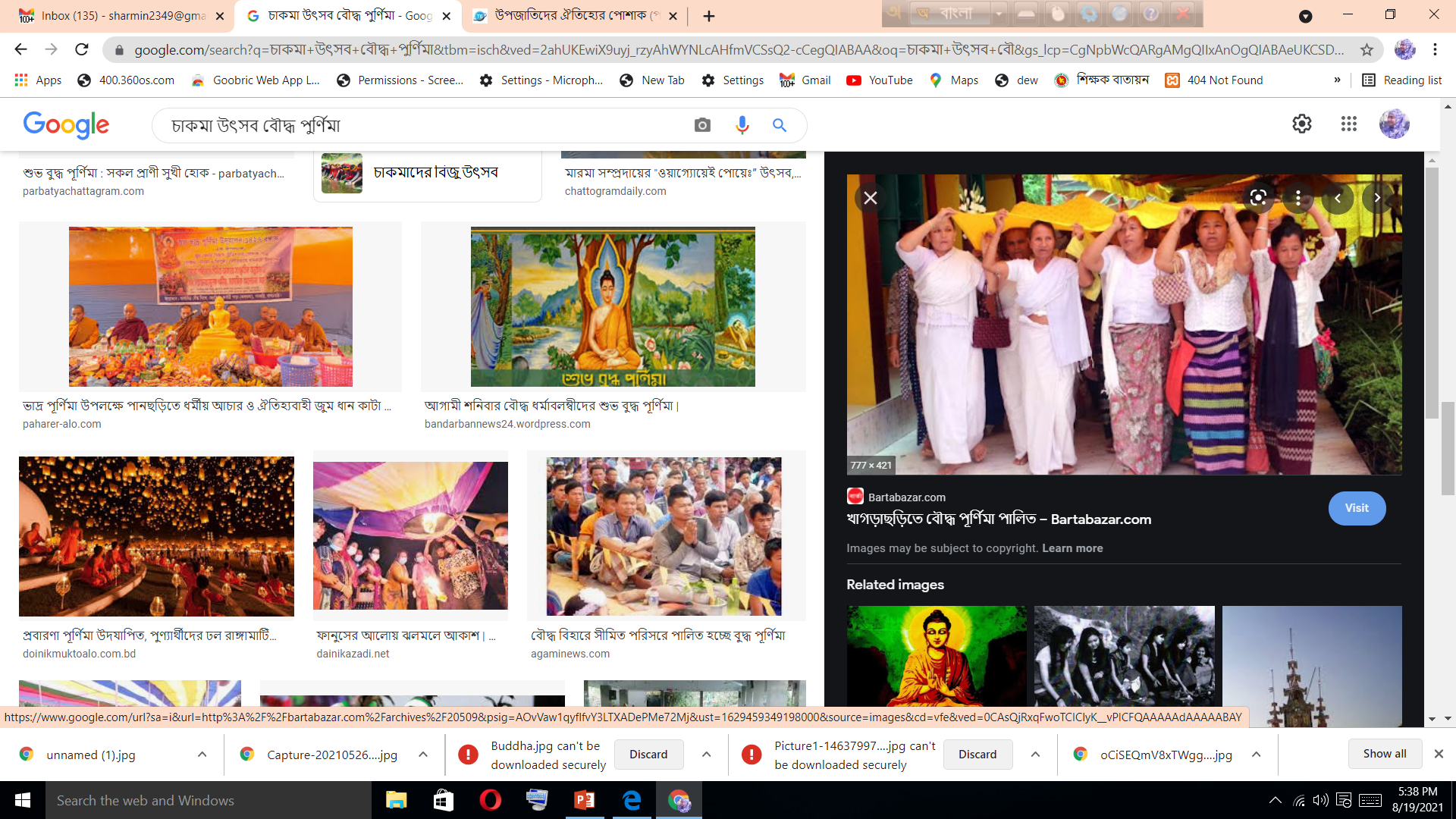 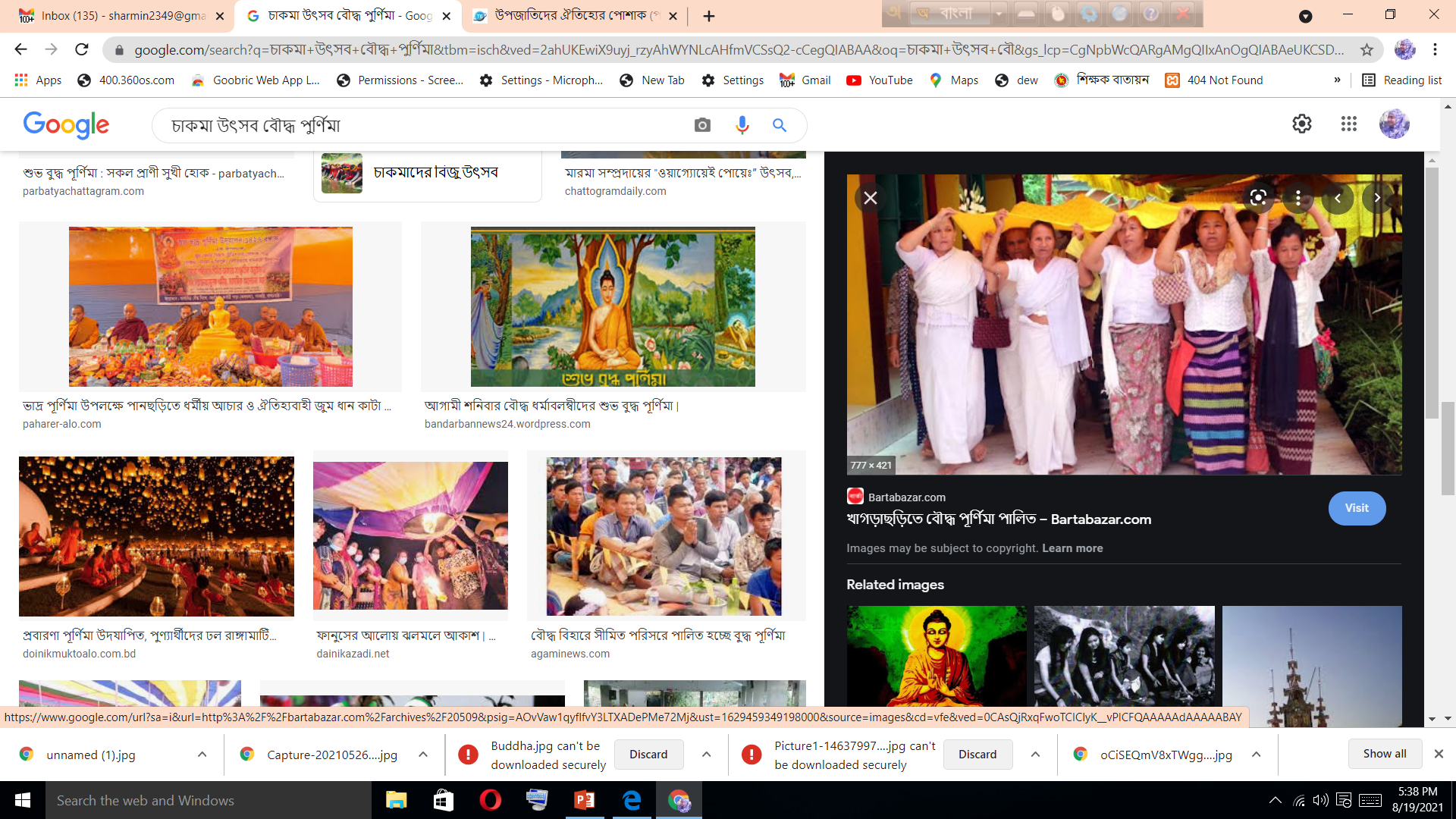 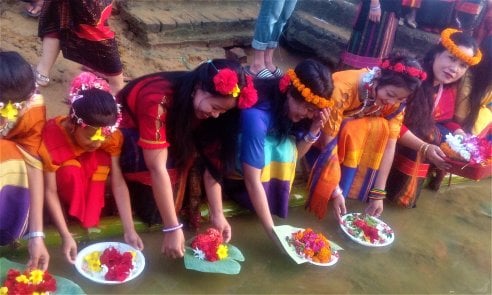 চাকমাদের মূল ধর্মীয় উৎসব বৌদ্ধ পূর্ণিমা।তাছাড়া তিন দিন ব্যাপী বাংলা নববর্ষে পালিত হয় বিজু উৎসব।এসময় তারা ফুল দিয়ে সাজে।
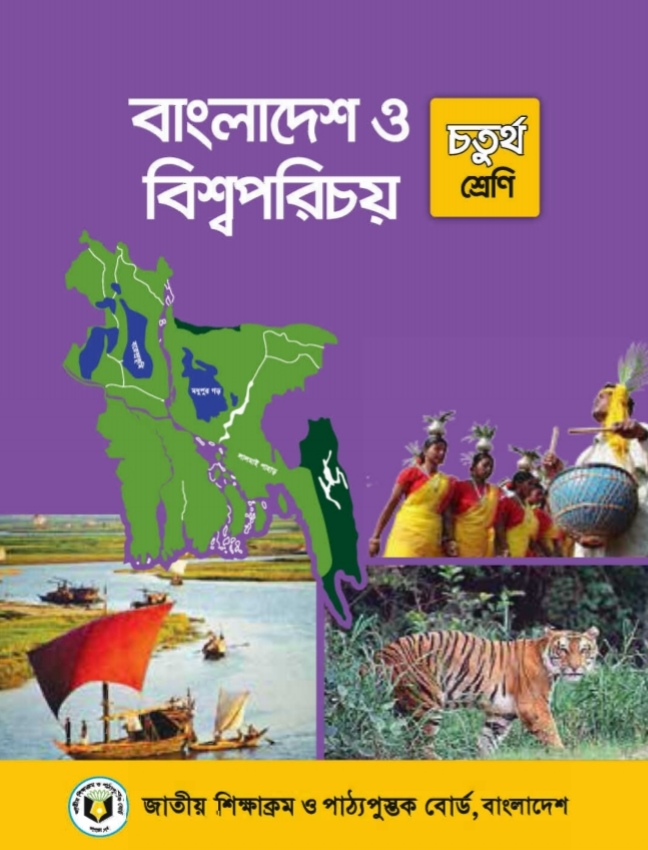 পাঠ্যবই সংযোগ
জোড়ায় কাজ
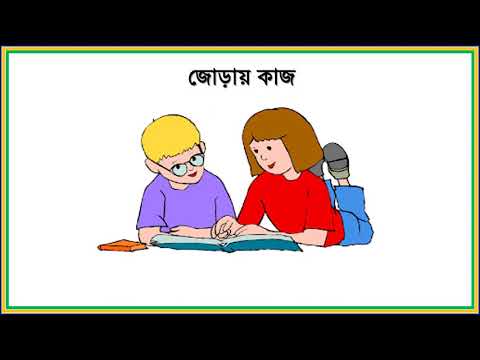 চাকমাদের বাড়ি ,খাবার ও কৃষি সম্পর্কে ২টি করে বাক্য লিখ।
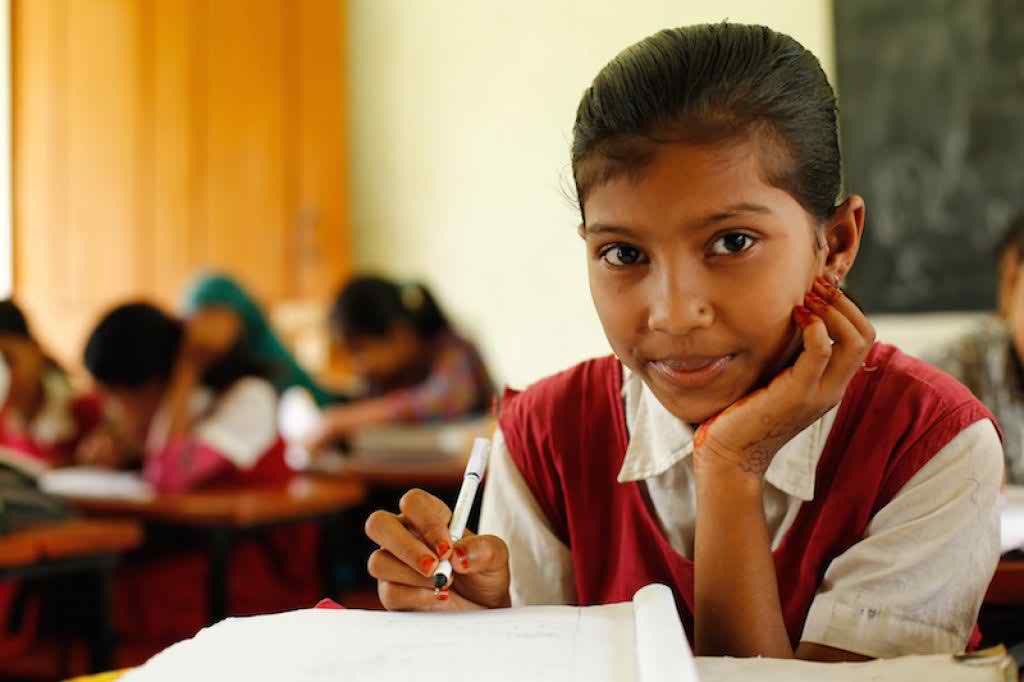 একক কাজ
চাকমা নৃ-গোষ্ঠীর সাথে তোমার জীবনের একটি মিল ও একটি ভিন্নতা খুঁজে বের কর ও লেখ।
মূল্যায়ণ
সঠিক উত্তরের পাশে টিক চিহ্ন দাও
১) বাংলাদেশের কোন অংশে চাকমা জনগোষ্ঠী বাস করেন?
ক)উত্তর-পশ্চিমে     খ)উত্তর-পূর্বে           গ)দক্ষিণ-পশ্চিমে           ঘ)দক্ষিণ-পূর্বে
২) চাকমাদের মূল ধর্মীয় উৎসবের নাম কি?
ক)ঈদ-উল-ফিতর   খ)দূর্গা পূজা     গ) বৌদ্ধ পূর্নিমা     ঘ)বড়দিন
৩) চাকমাদের বিজু উৎসব কখন পালিত হয়?
ক) বৈশাখ মাসে     খ) ফাল্গুন মাসে      গ) পৌষ মাসে       ঘ) চৈত্র মাসে
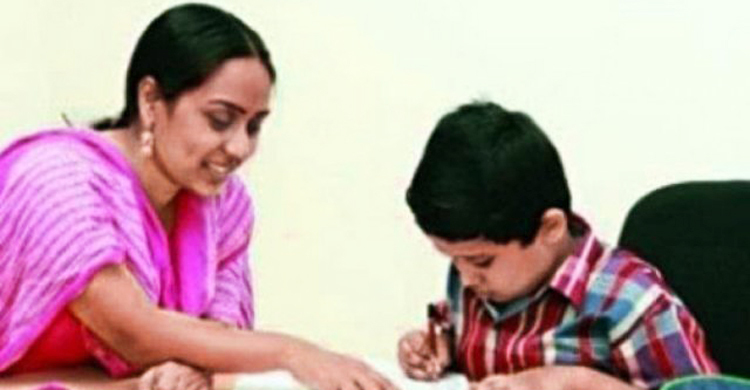 বাড়ির কাজ
তোমার শ্রেণিতে যদি কোন নৃ-গোষ্ঠী শিক্ষার্থী থাকত তাহলে তুমি তার সাথে কেমন আচরণ করতে তা ৫টি বাক্যে লিখে আনবে।
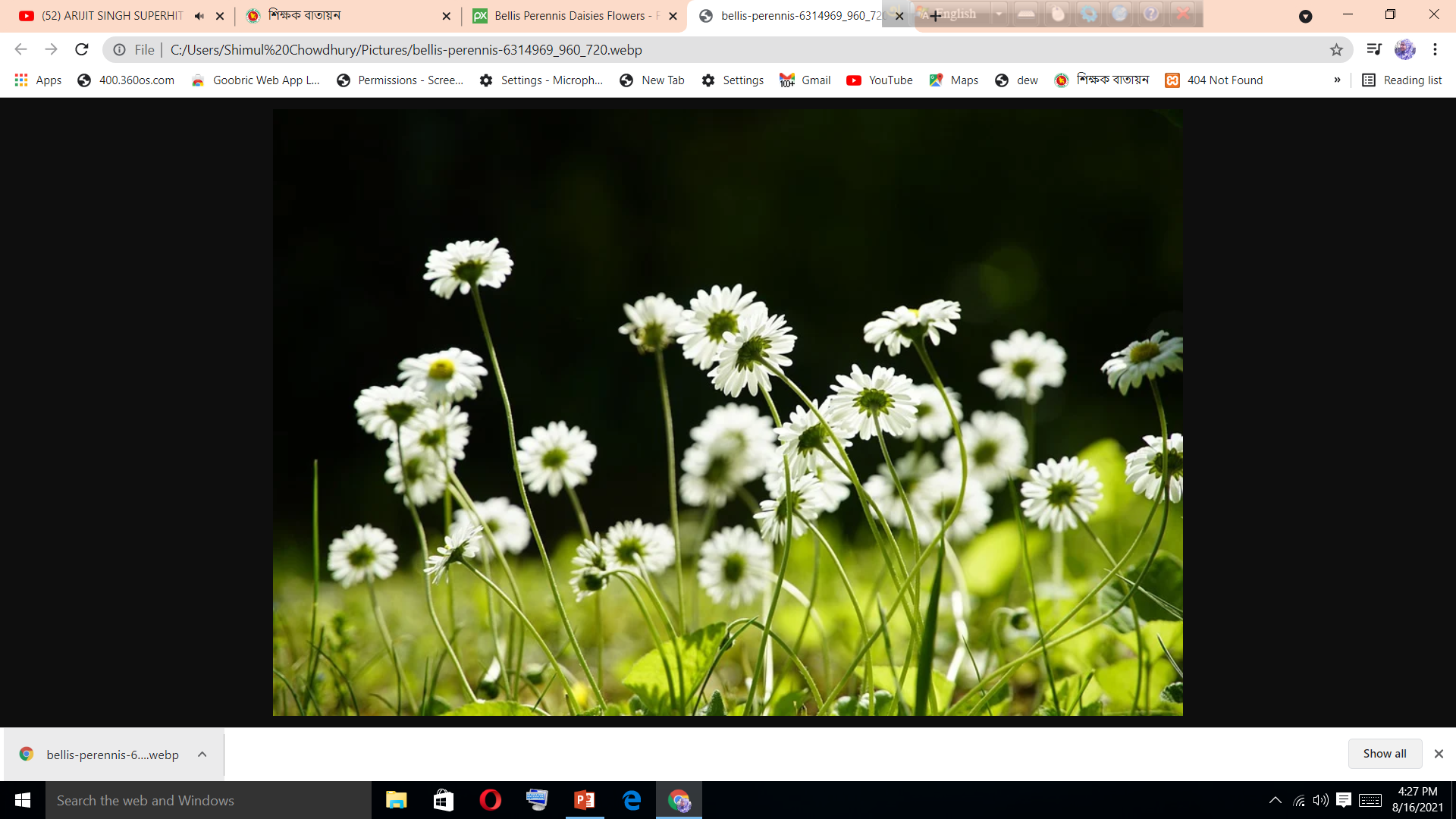 ধন্যবাদ